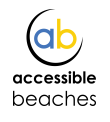 Accessible Beaches - FY21 Annual Financial Statements

Balance Sheet

Profit & Loss

Cash Flow Summary
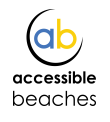 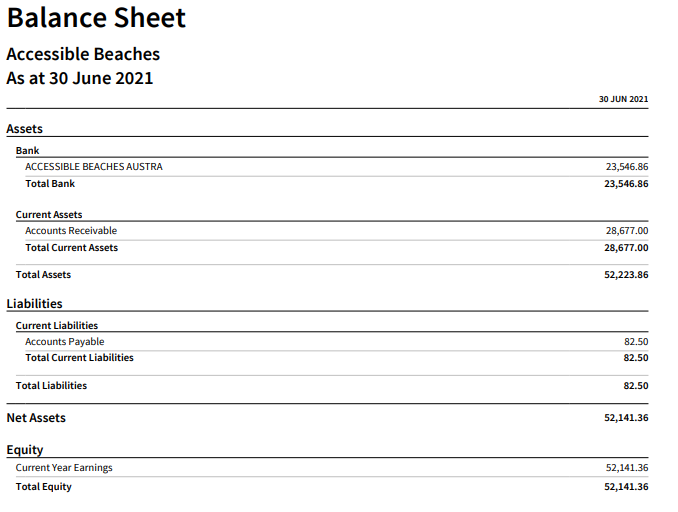 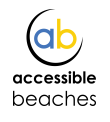 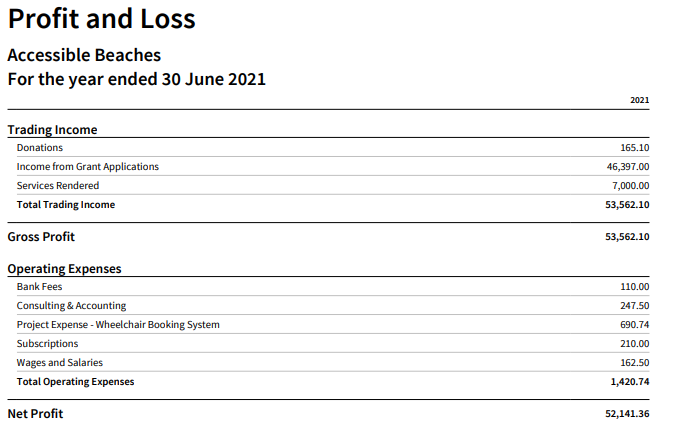 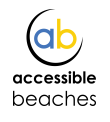 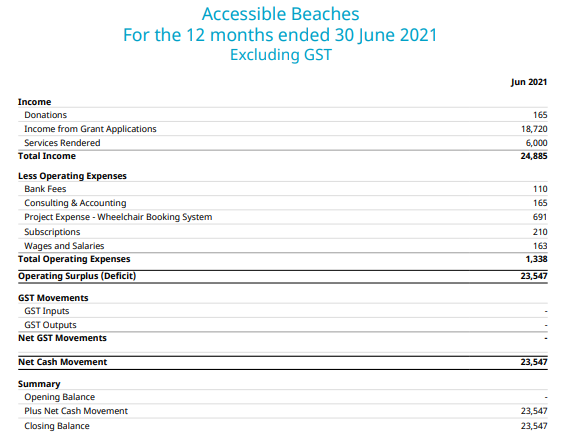